Организация проектно-исследовательской деятельности в МАОУ АГО «Артинская СОШ №1»(опыт школы по подготовке, защите и оценивания индивидуальных проектов)
Токарева Татьяна Владимировна,
 МАОУ АГО «АСОШ №1»
«Человек рожден для мысли и действия»
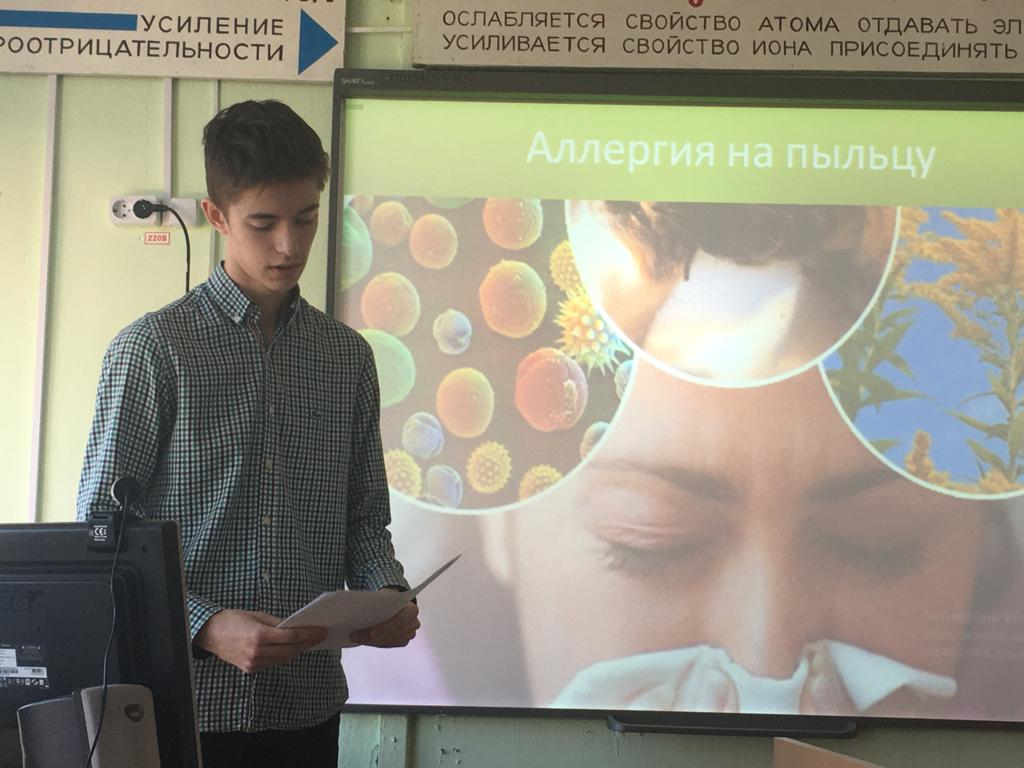 Нормативные документы, регулирующие организациюпроектной и исследовательской деятельности в школе
-Федеральный закон от 29 декабря 2012 г. N 273-ФЭ «Об образовании в Российской федерации»
-Федеральный государственный образовательный стандарт среднего общего образования, утвержденный приказом Министерства образования и науки Российской Федерации от 17 мая 2012 г. № 413 в ред. Приказа Минобрнауки России от 29.12.2014 № 1645.
-Примерная основная образовательная программа среднего общего образования
 -Основная образовательная программа среднего общего образования Муниципального автономного общеобразовательного учреждения Артинского городского округа «Артинская СОШ №1»
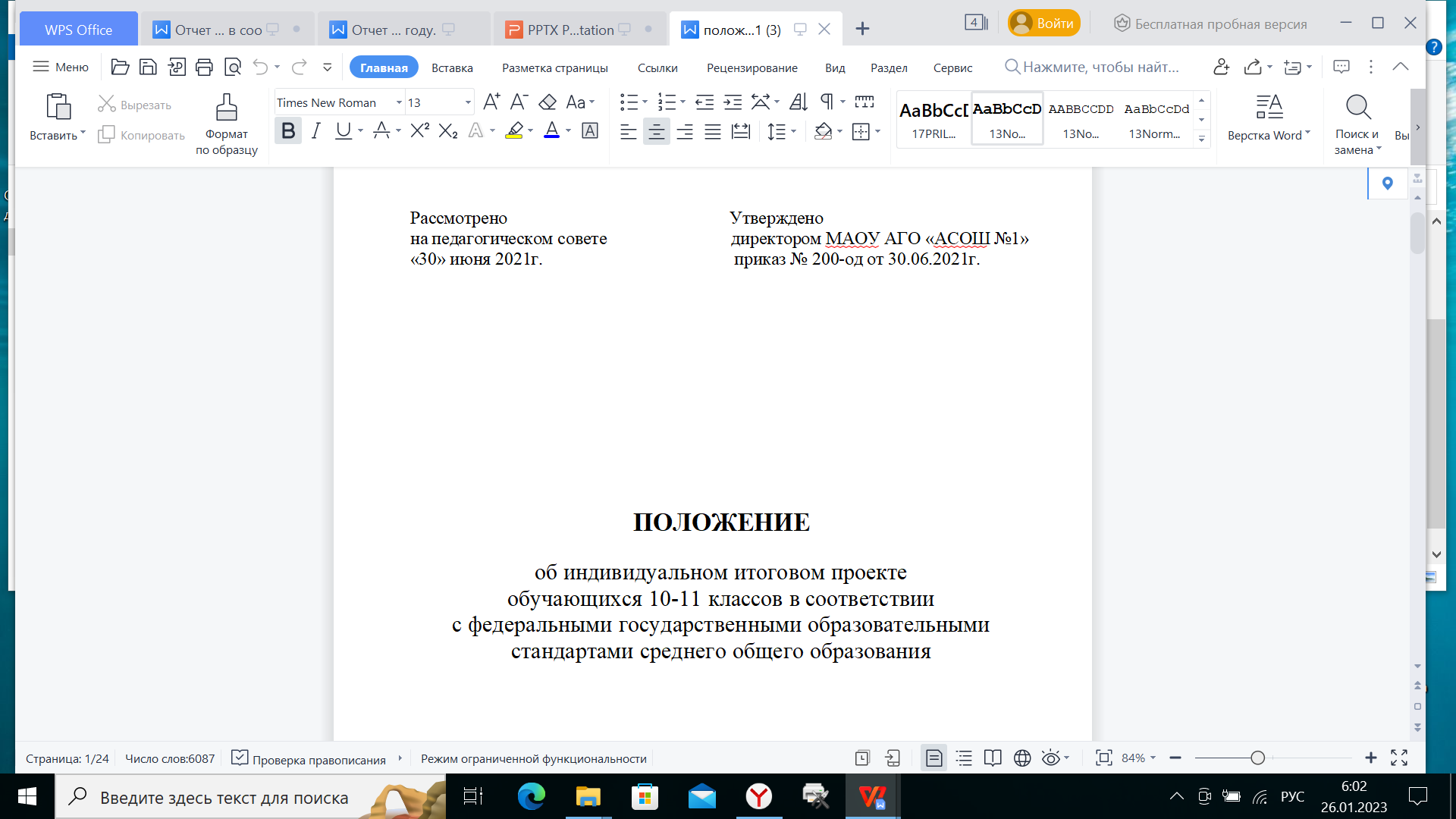 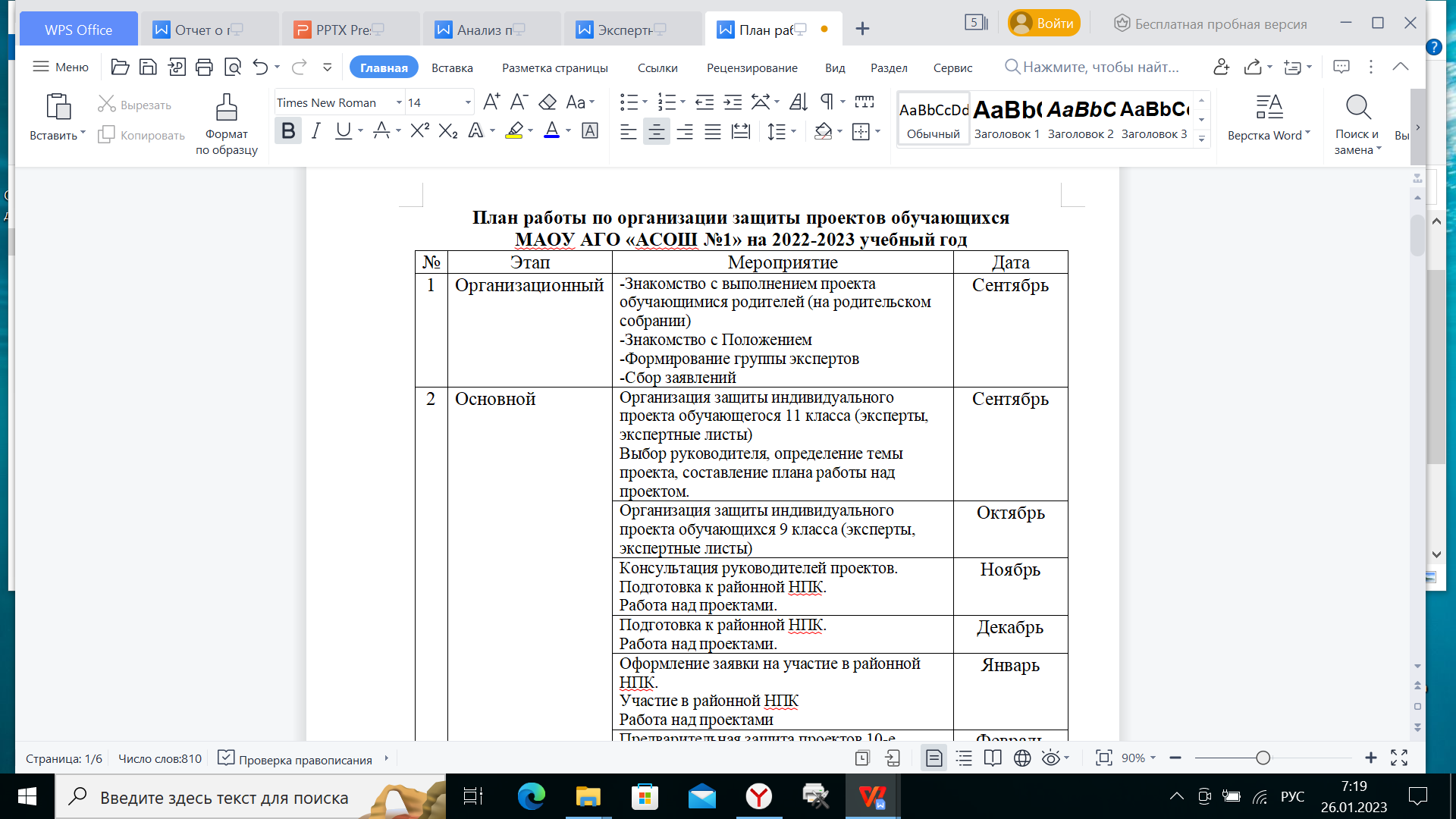 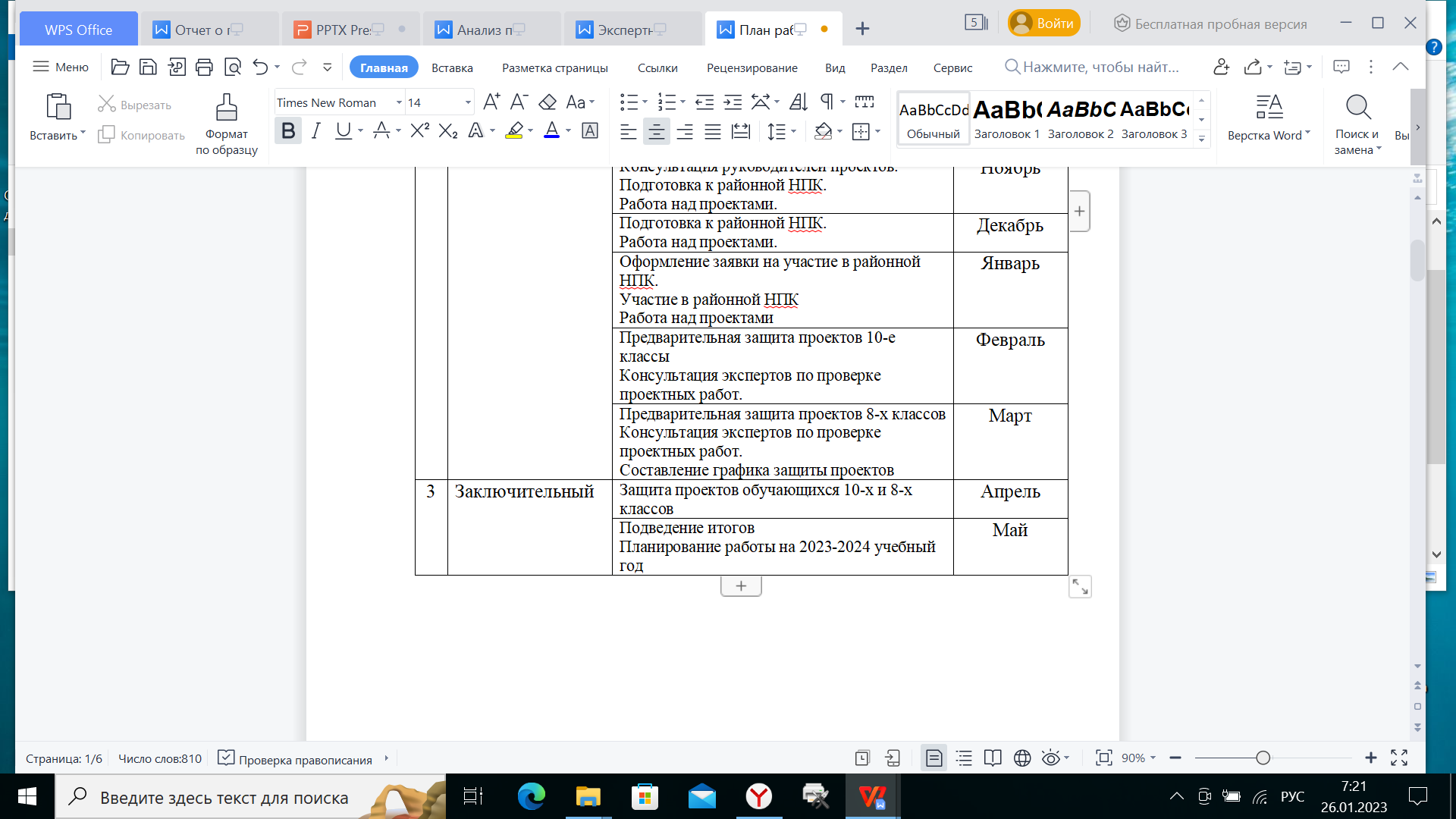 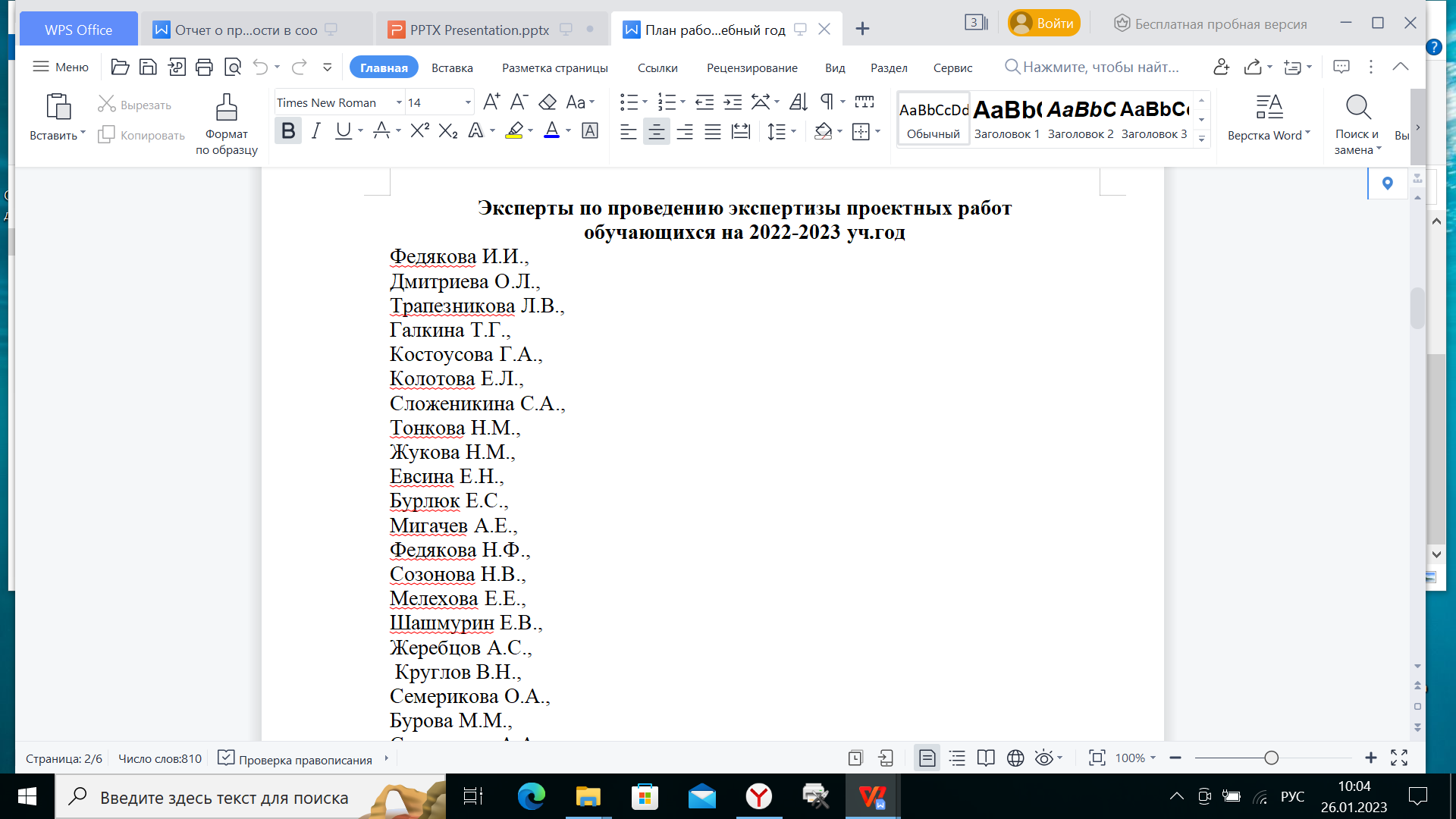 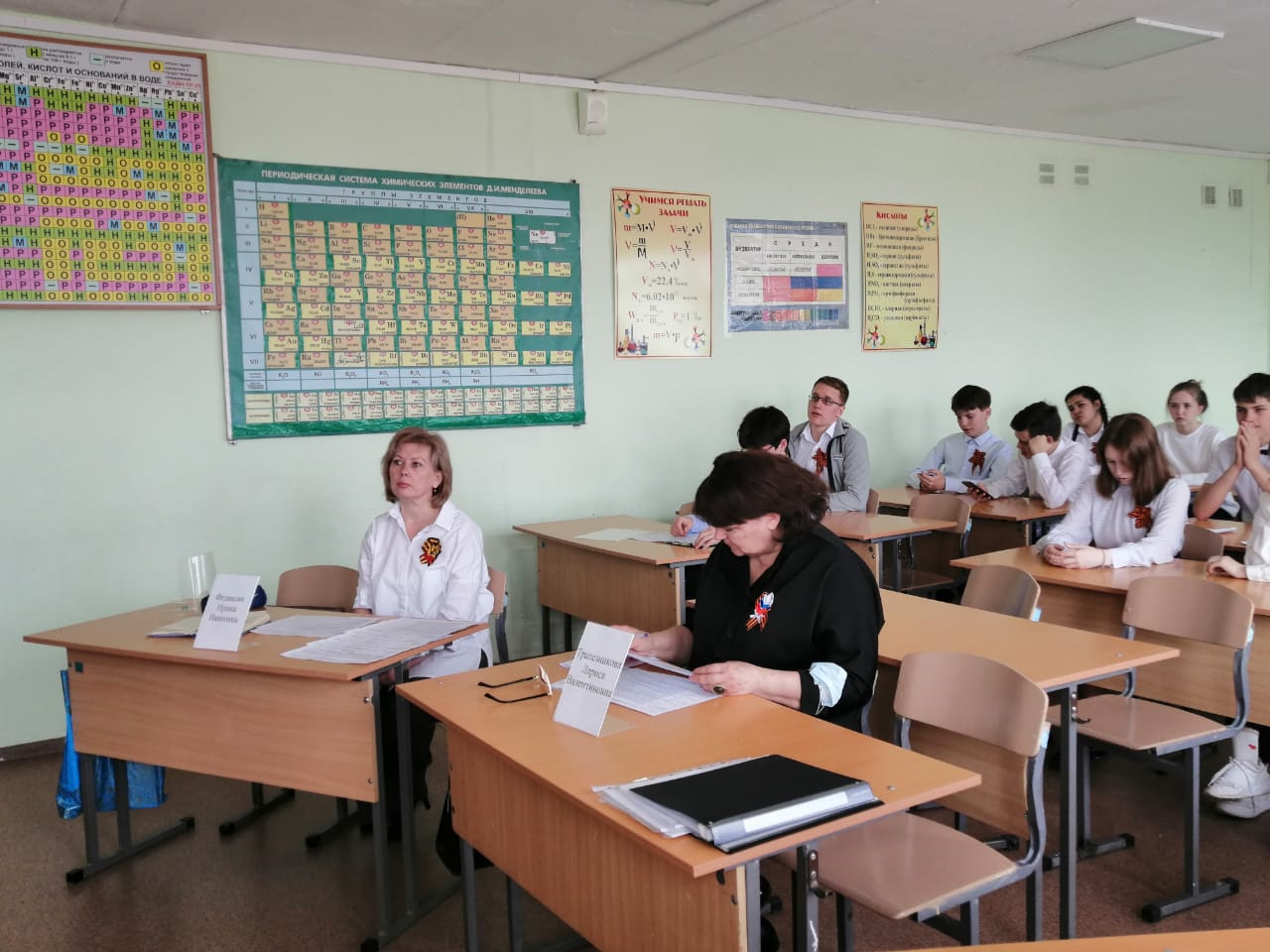 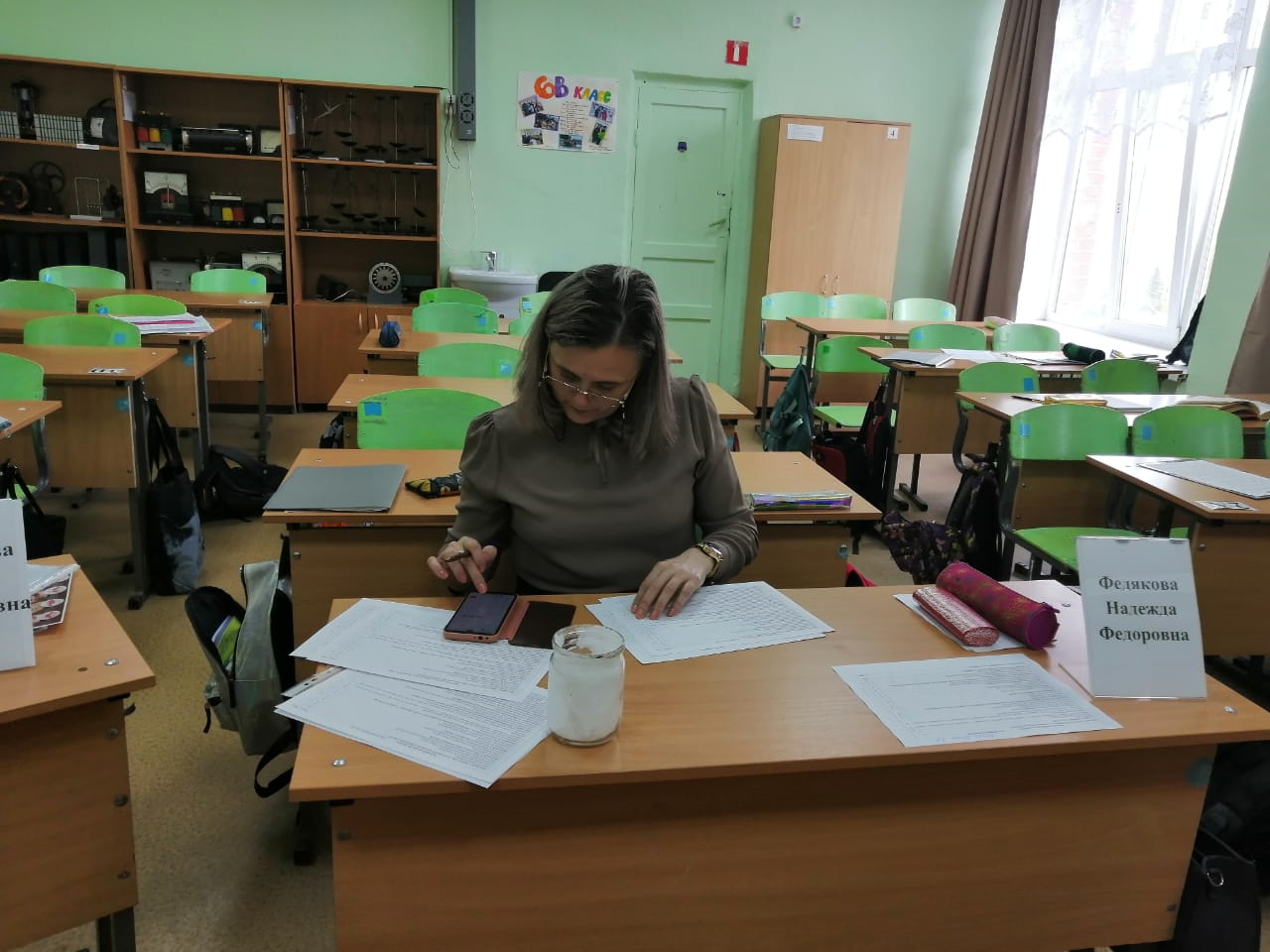 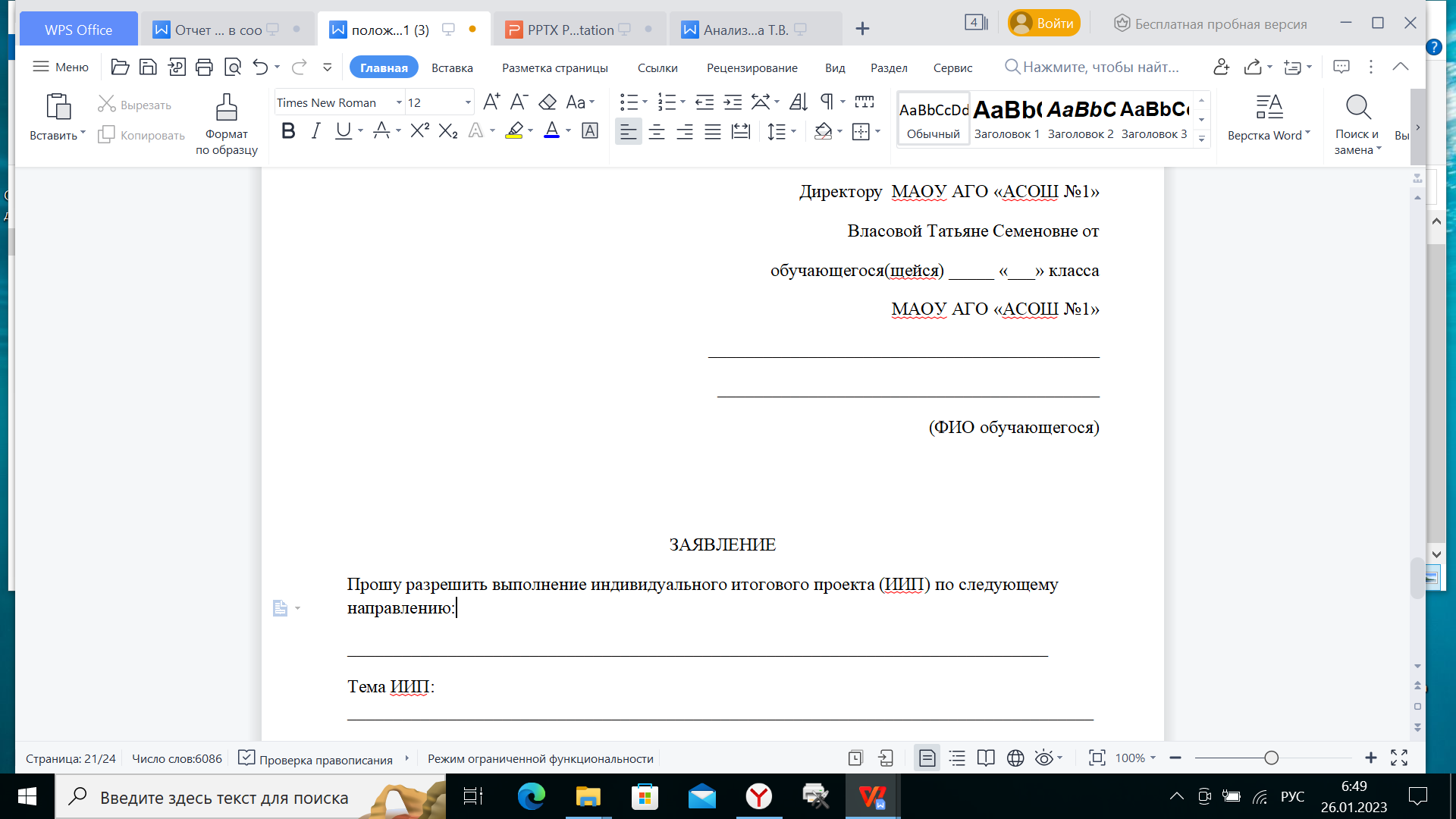 Выполнение ИП обязательно для каждого обучающегося
Выполнение ИП в течении учебного года (10 класс)
В течении 2-х учебных лет (10-11 класс)
Оценка в школьной документации, в электронном журнале
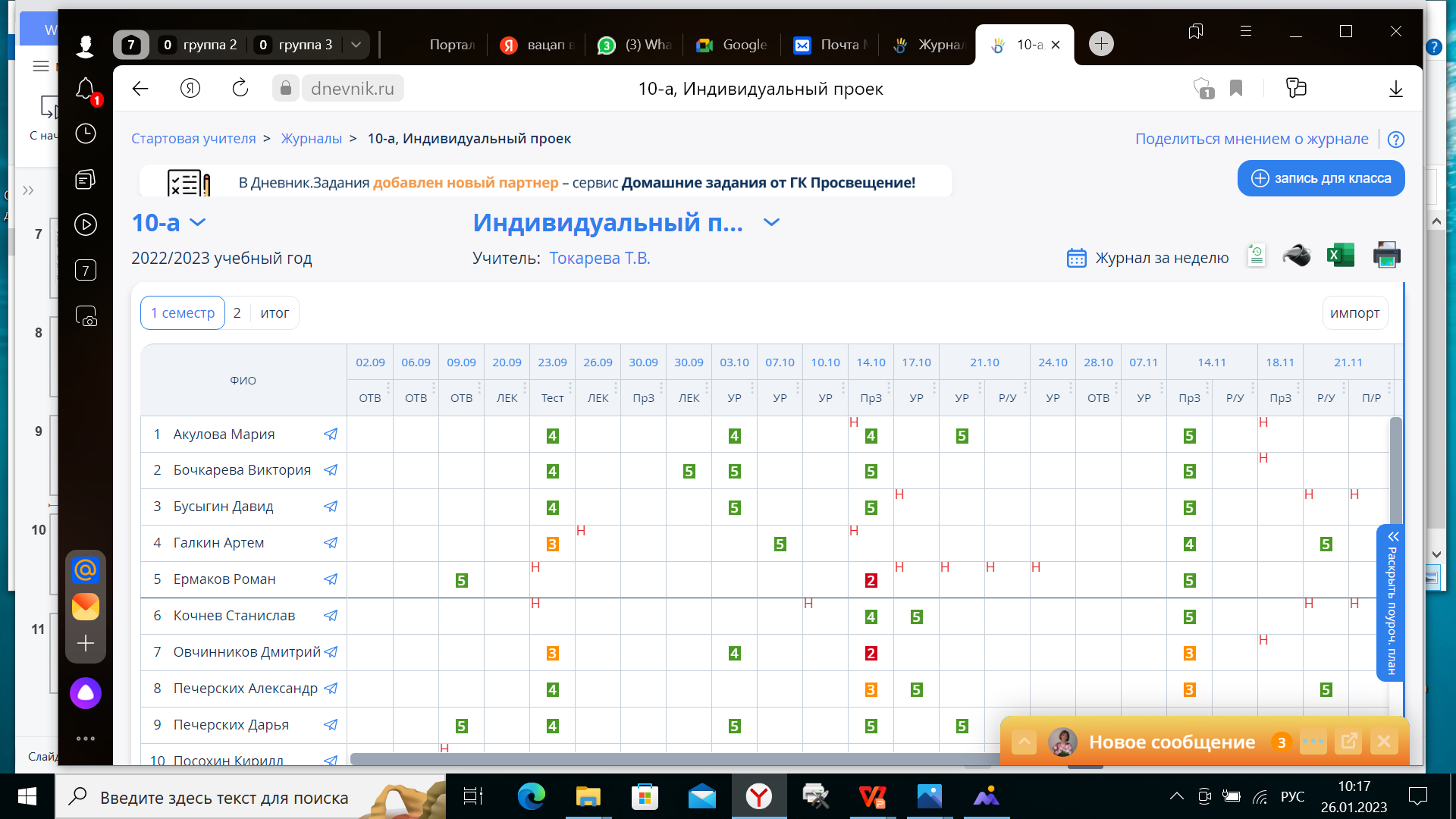 Руководители
Учитель- предметник
Классный  руководитель
Педагог- организатор
Педагог дополнительного образования (ЦДО, РДК)
Родитель
Этапы работы над проектом
поисковый
аналитический
практический
презентационный
контрольный
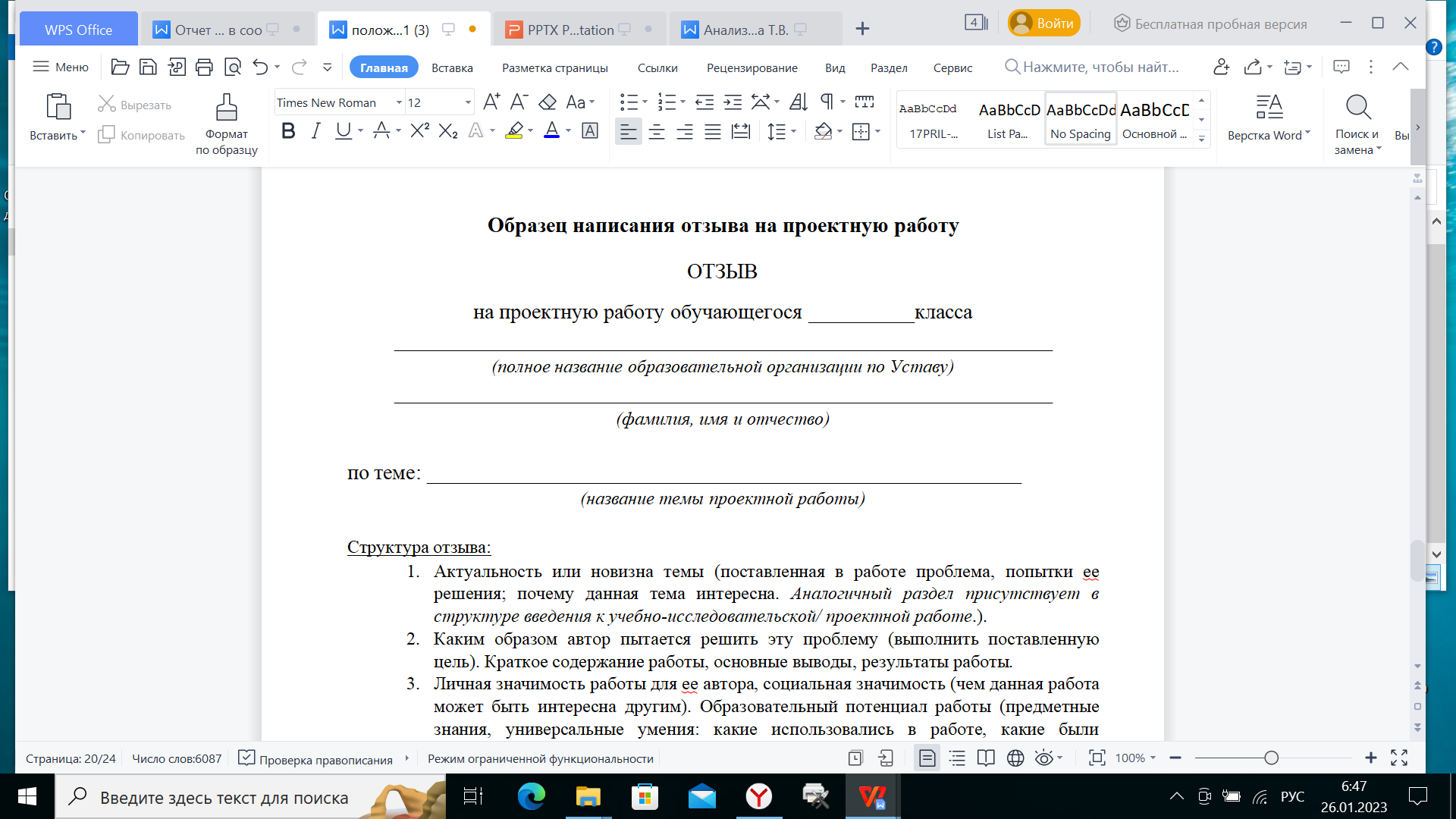 Требования к защите проекта
Школьная конференция (апрель)
Проект, Презентация(продукт), Отзыв руководителя
Экспертиза - 3 эксперта 
Предварительная экспертиза                                                    (по графику на уроках ИП)
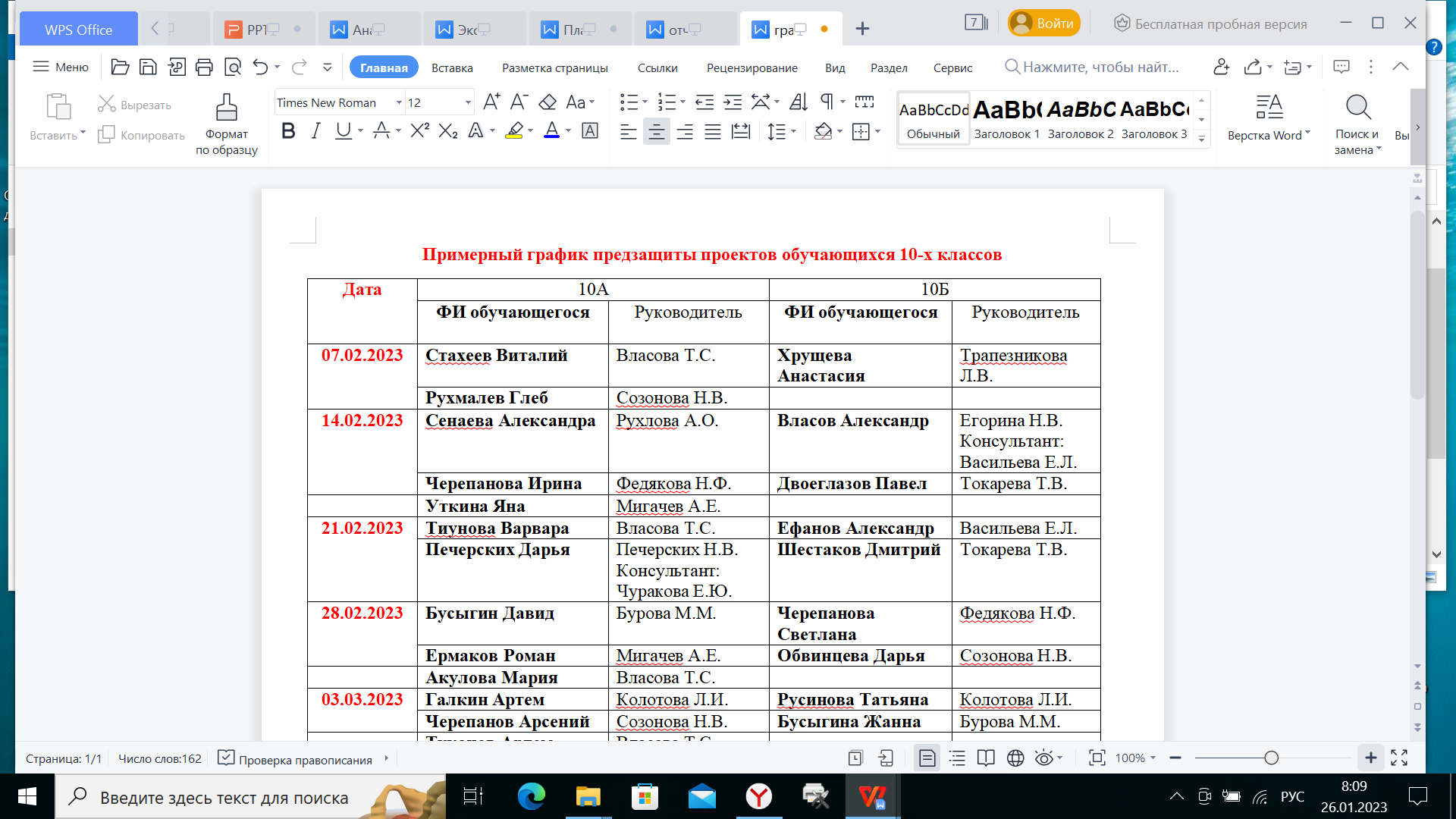 Результаты
Защитили проекты - 69 обучающихся 
Участие в Муниципальном этапе НПК -28 проектов
Участие в областном этапе НПК - 3 проекта
Типы проектов
Общие проблемы, рекомендации по результатам проектов                                    в 8,10-х классов (Выдержки из рекомендаций экспертов)
....Структура проекта предполагает вступление и заключение, не все школьники видят разницу этих структурных элементов.
.....Темы проектов разнообразны и интересны, часть из них уже содержит проблему – и это облегчает постановку целей и задач, например: «Аллергия – что это такое?». Очень выигрышными являются практико- ориентированные проекты, где виден результат или динамика развития: «Натуральная акварель ручной работы».
Общие проблемы, рекомендации по результатам проектов                                    в 8,10-х классов (Выдержки из рекомендаций экспертов)
...Целеполагание – один из трудных этапов работы, и здесь необходима помощь учителя или руководителя проекта, поскольку дети берут глобальные темы, которые невозможно реализовать в рамках проектной деятельности, например: «Способствовать развитию коммуникативных способностей детей младшего возраста». В заключении как раз отражается степень реализации целей и задач проекта. То же самое следует сказать и о постановке задач: они уже цели и, конечно, работают на её реализацию.
Общие проблемы, рекомендации по результатам проектов                                    в 8,10-х классов (Выдержки из рекомендаций экспертов)
....На вопросы экспертов все дети отвечали достаточно уверенно – это свидетельствует об их самостоятельности и владении темой материалов проекта.
....Работы, представленные выступающими, отличаются актуальностью, современностью.
Спасибо за внимание!